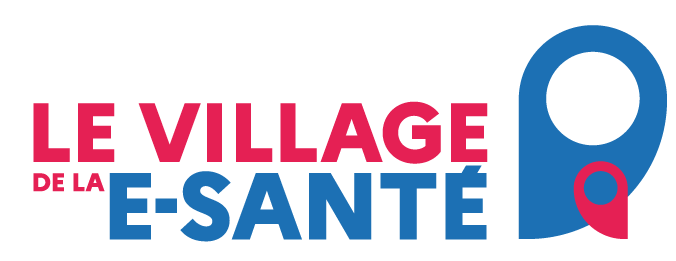 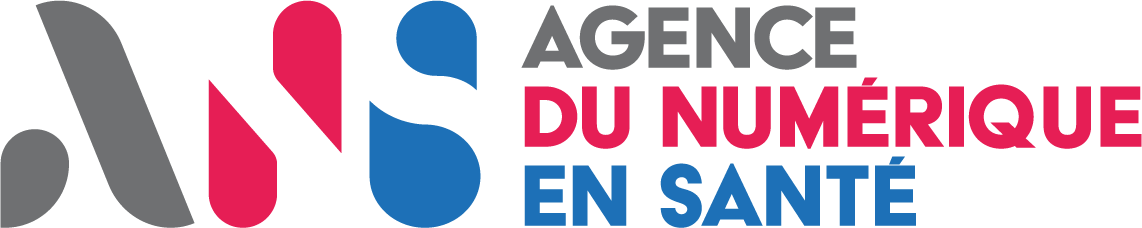 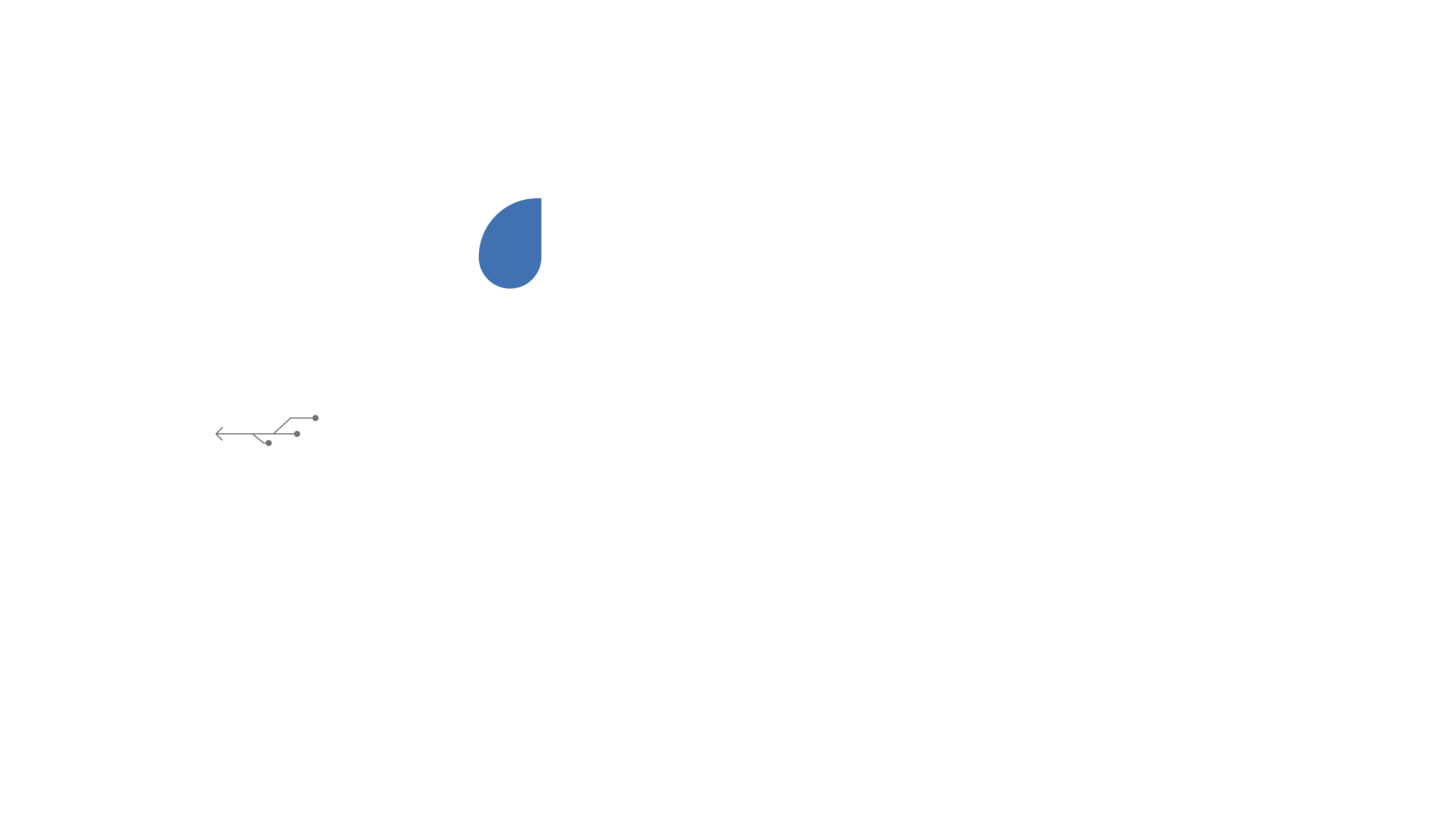 Les usages dans le Ségur du Numérique
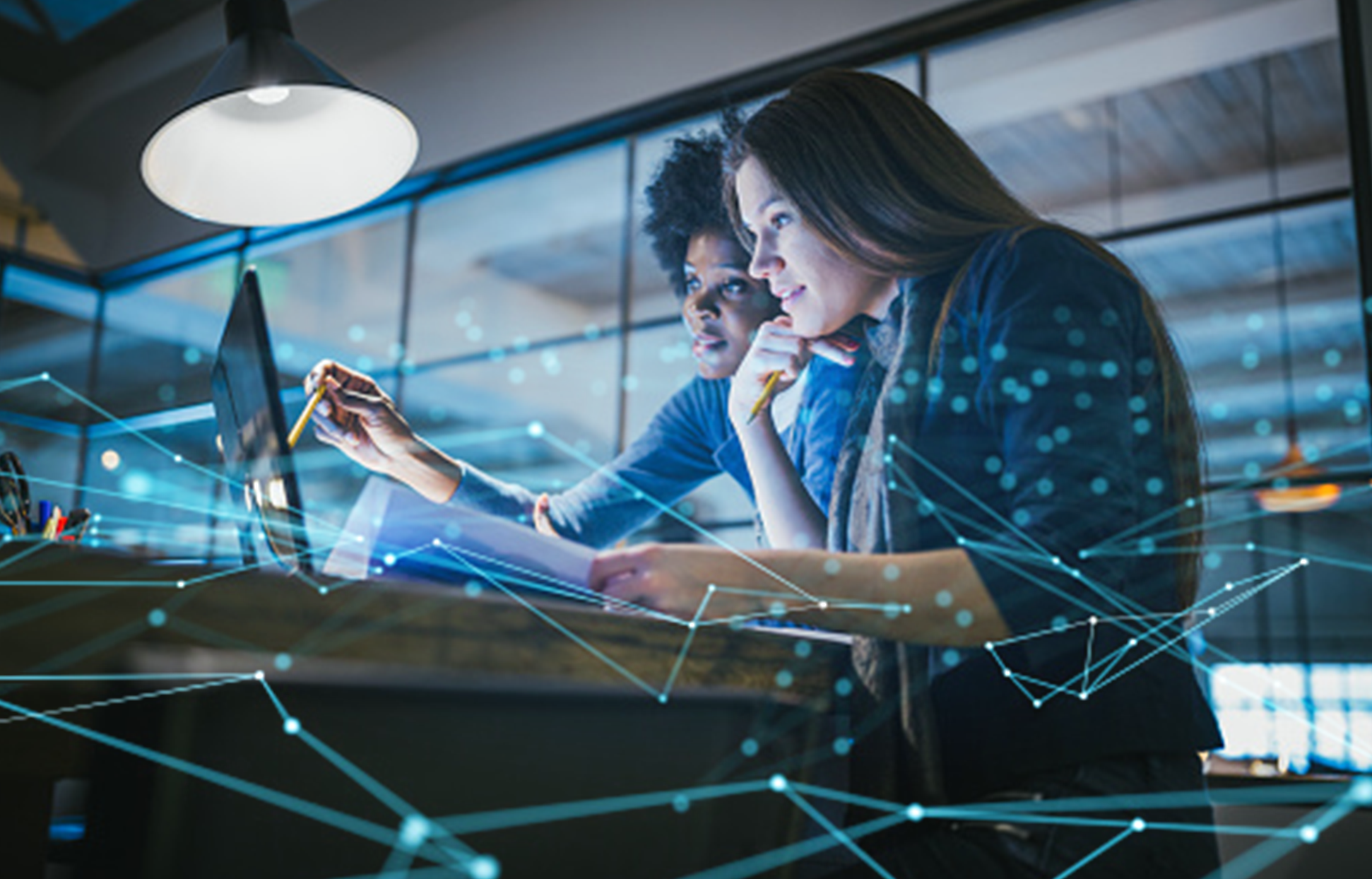 Les professionnels de différents secteurs nous partagent leur expérience
22/05/2024
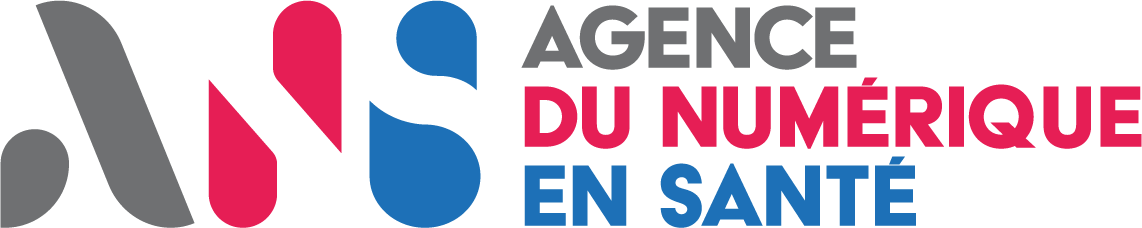 Table ronde
Dr. Jacques FRANZONI
Coprésident de la CPTS Grand Valenciennes
Dr. Jean-Baptiste PINAQUY
Médecin nucléaire au CIF Bordeaux
Dr. Sandra MALAK
Praticienne hospitalière
Claire TESSIER
Responsable du SSIAD de Clisson
Christian PRUDHOMME
Directeur général adjoint, Clinique Saint Didier
Modération et animation assurées par Nolwenn FRANCOIS (ANS) et Margaux BUGUET (ANS)
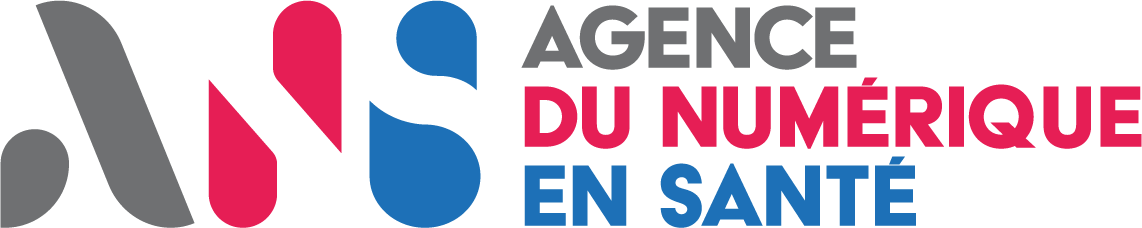 3